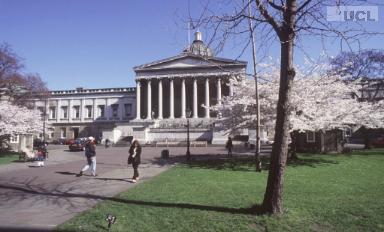 Understanding and changing professional practice: the use of behaviour change technique methodology
Susan Michie and Robert West
 Professors of Health Psychology, 
Co-Directors of the National Centre for Smoking Cessation and Training (NCSCT)
University College London, UK
UKNSCC, 2013
Acknowledgements
The research team
Robert West
Susan Michie
Andy McEwen
Leonie Brose
Fabi Lorencatto
Funding
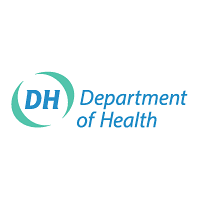 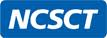 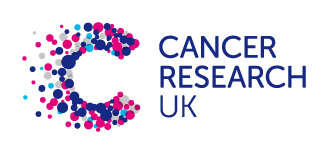 Evidence-based professional practice
One of the goals of the NHS is to provide health care based on evidence
The Stop Smoking Services vary both in their success rates and in the extent to which they deliver evidence-based support
Improving practice requires a method for specifying behavioural support
Allows translation of research evidence into
 training, treatment manuals and practice
What does the evidence say?
Evidence of effective interventions from 
“gold standard” trials (Cochrane reviews)
national one month quit rates (Dept Health data)
How can we learn from these to inform good practice?
Trial interventions and service practices vary
Need a method to identify the specific behaviour change techniques contributing to successful outcomes
Behaviour change techniques (BCTs)
“Active ingredients” within the intervention designed to change behaviour 
They are
observable, 
replicable and 
irreducible components of an intervention  
Can be used alone or in combination with other BCTs
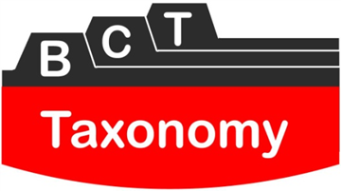 Taxonomies of BCTs
Physical activity & healthy eating: 40 BCTs
	Michie et al, Psychology & Health, 2011
Smoking cessation: 53 BCTs                                        Michie et al, Annals of Behavioural Medicine, 2010
Reducing excessive alcohol use: 42 BCTs                        Michie et al, Addiction, 2012
BCT Taxonomy v1: 93 BCTs
       Michie et al, Annals of Behavioral Medicine, 2013
Specifying behavioral support by BCTs allows one to ...
Identify active ingredients
Link with large datasets
e.g. West et al, 2011, Nicotine & Tobacco Research
Meta-regression in systematic reviews
e.g. Michie et al, 2009, Health Psychology
Identify mechanisms of action
Functions of BCTs e.g. Motivational, Self-regulatory, Adjunctive, Supportive
See Michie et al, 2011, Annals of Behavioral Medicine
and ......
Develop and evaluate evidence-based training and evidence-based treatment manuals
Brose et al, 2012, Journal of Smoking Cessation
Assess fidelity of delivery
BCT coding of manuals and session transcripts 
Lorencatto et al, 2013, Implementation Science
Enables investigation of evidence into practice
Evidence
Behaviour change techniques
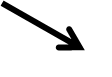 Competences
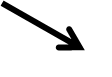 Training
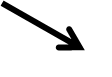 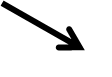 Manuals
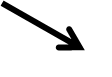 Practice
Identifying effective Stop-Smoking BCTs
Two sources of evidence to identify BCTs in individual behavioural support :
in at least 2 published reports of effective interventions in Cochrane review (Lancaster & Stead 2005)
in treatment manuals of local services that are consistently associated with higher success rates
Each method has strengths and limitations
8 BCTs supported by both types of evidence
Provide information on consequences of smoking and smoking cessation
Measure CO 
Facilitate barrier identification and problem solving
Facilitate relapse prevention and coping
Facilitate goal setting
Advise on stop-smoking medication
Give options for additional and later support 
Provide information on withdrawal symptoms
Michie et al (2011) Annals of Behavioral Medicine
... categorised by function, that is, how they work (theoretical basis)
Motivation
Provide information on consequences of smoking and smoking cessation
Measure CO 
Self-regulation
Facilitate barrier identification and problem solving
Facilitate relapse prevention and coping
Facilitate goal setting
Adjuvant activities
Advise on stop-smoking medication
Give options for additional and later support 
General role
Provide information on withdrawal symptoms
Competences to deliver effective behavioural support
43 BCTs from research literature
Additional competences identified from 10 international guidance documents 
e.g. general communication, information gathering, professionalism
71 competences identified
16 BCTs/competences with good evidence
Basis of NCSCT learning outcomes and training curriculum
Current NCSCT work informed by BCTs
Assessing fidelity of delivery
To what extent are BCTs specified in service protocols delivered in practice?
Informing development of services in England
Evidence briefings e.g. “not a puff” rule, optimal medication
Specialist training e.g. GP brief advice, pregnant women, mental health
Collaborating with international partners to develop evidence-based services, assessment and training internationally
For more information
Susan Michie
s.michie@ucl.ac.uk

www.ucl.ac.uk/health-psychology/people/michie
Extra slides
BCTs used in effective behavioural support interventions
Searched Cochrane review of individual behavioural support to identify interventions shown to be effective:
p<0.05 compared with control condition
Odds ratio ≥1.5
Identified BCTs reported in ≥2 effective interventions
17
BCTs used in effective behavioural support interventions
Searched Cochrane review of individual behavioural support to identify interventions shown to be effective:
p<0.05 compared with control condition
Odds ratio ≥1.5
Identified BCTs reported in ≥2 effective interventions
Poor reporting of BCTs in published articles
Many possible confounding factors
18
BCTs associated with higher success rates in Stop-Smoking Services
BCTs used by each of 43 English Stop-Smoking Services identified from treatment manuals
Data for one month quit rates: 2008-2009
177064 smokers
Associations between BCTs and quit rates investigated in four replications
Self-report and CO-validated rates
Men and women
West et al (2010) Nicotine and Tobacco Research
19
BCTs associated with higher success rates in Stop Smoking Services
BCTs used by each of 43 English Stop Smoking Services identified from treatment manuals
Data for one month quit rates: 2008-2009
177064 smokers
Associations between BCTs and quit rates investigated in four replications
Self-report and CO-validated rates
Men and women
Techniques associated with higher quit rates at p<0.01 in all four tests identified
Lack data on delivery
Lack of variation may mask effects
20